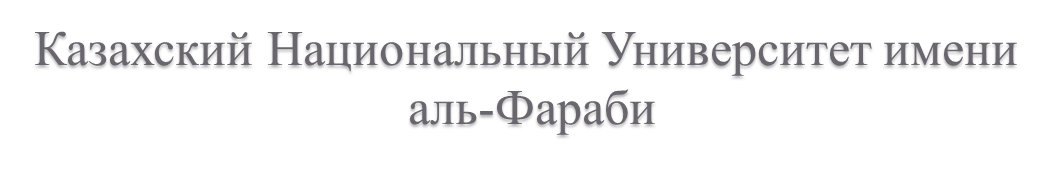 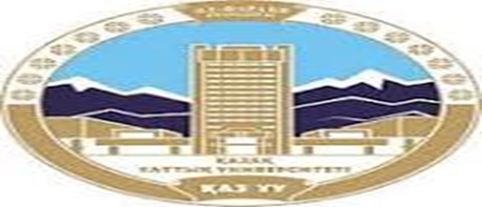 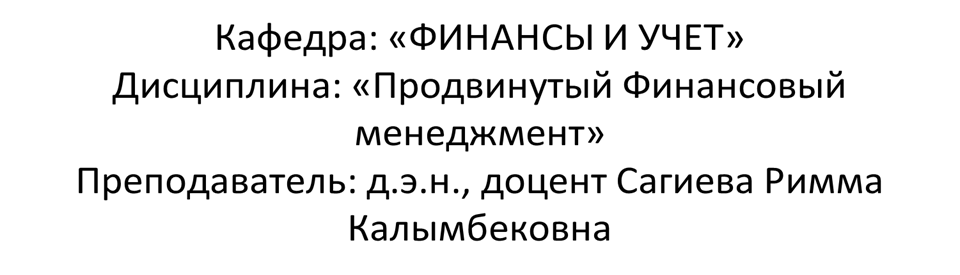 Тема 7. Прогнозирование денежного потока инвестиционного проекта. Оптимизация бюджета капиталовложений.
План лекции
Основные этапы оценки денежного потока. 
Классификация инвестиционных проектов. 
Методы оценки эффективности инвестиционного проекта.

Цель лекции: ознакомить студентов с методами оценки эффективности инвестиционного проекта.

Результаты: 
Формирование профессиональных компетенций по методологии оценки эффективности инвестиционного проекта.
Денежный поток инвестиционного проекта
Денежный поток включает:
- чистую прибыль после уплаты налогов;
- амортизационные отчисления, прирост (уменьшение) оборотного капитала;
- прирост (уменьшение) инвестиций;
- прирост (уменьшение) долгосрочной задолженности.
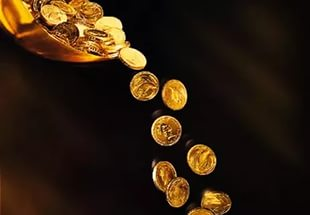 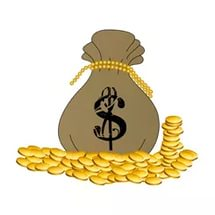 Инвестиционная деятельность
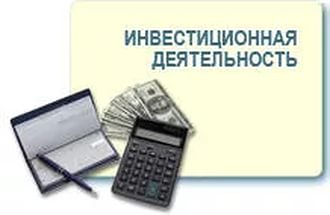 Приток денежных средств по финансовой деятельности может обеспечиваться за счет внешних источников финансирования по отношению к проекту.
Надежность прогноза денежных средств зависит от:
- точности расчета сумм капитальных затрат в течение всего срока реализации затрат на создание оборотного капитала по инвестиционной деятельности;
- точности прогноза продаж, по данным которого он построен, и расчета необходимых затрат на производство и реализацию продукции (по операционной деятельности);
- расчета суммы денежных средств, необходимых для реализации инвестиционного проекта на каждом шаге его осуществления (по финансовой деятельности).
Базисная цена
Под базисной ценой понимается цена на конкретный продукт (работу, услугу), сложившаяся в народном хозяйстве на определенный момент времени, заложенная в инвестиционный проект без учета инфляции.
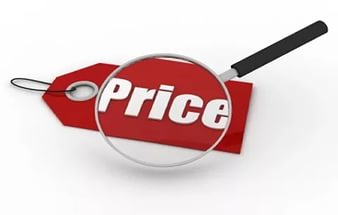 Прогнозные цены
Прогнозная цена определяется путем умножения базисной цены на индекс возможного изменения цен в конце расчетного периода.
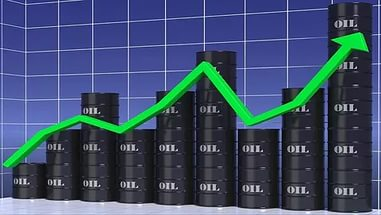 Основные этапы оценки денежного потока
1. Выбор модели денежного потока.
2. Определение длительности прогнозного периода действия проекта.
3. Анализ и прогноз инвестиций.
4. Анализ и прогноз доходов от действия проекта.
5. Анализ и прогноз расходов.
6. Расчет величины денежного потока для каждого года прогнозного периода.
7. Определение ставки дисконта.
8. Расчет величины остаточной стоимости активов, созданных в ходе осуществления инвестиционного проекта.
9. Расчет текущих стоимостей будущих денежных потоков и остаточной стоимости активов, созданных в ходе осуществления инвестиционного проекта.
Оценка эффективности инвестиционного проекта
основывается на будущих денежных потоках. Поэтому важной задачей является выработка прогноза денежного потока на какой-то будущий временной период, начиная с текущего года.
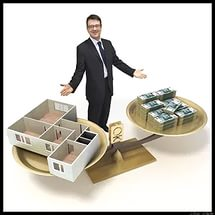 Учет релевантных денежных потоков
учет всех наиболее существенных последствий проекта, то есть при определении эффективности инвестиционного проекта должны рассматриваться все изменения, происходящие на предприятии в результате его реализации.
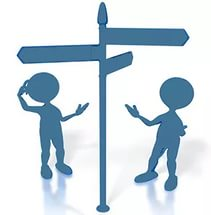 3. Методы оценки эффективности инвестиционного проекта. ПОКАЗАТЕЛИ ЭКОНОМИЧЕСКОЙ ЭФФЕКТИВНОСТИ
NPV
IRR
DPBP
Inv, PVI
PI
BEP
NPV
NPV – есть дисконтированная сумма чистых денежных потоков за все периоды расчетного горизонта проекта. 
Зависит от CF (денежного потока) и DR(ставки дисконтирования )
Если нам требуется сравнивать проекты, необходимо выбрать точку отсчета – тот момент времени, в деньгах которого ведутся расчеты. 
Внимание! Часто инвестиционная часть разбита на более короткие периоды, чем операционная – для каждой части NPV нужно считать отдельно, используя не годовую ставку соответствующую периоду.
NPV
Показатель NPV характеризует реальные доходы от реализации проекта. Однако, большое значение NPV еще не означает, что проект высокоэффективный – затраты при этом могут быть слишком большие, а возврат средств идти 50 лет. 

NPV вычисляется в Excel’е с помощью функции ЧПС, имеющей два аргумента: первый – ставка дисконтирования, второй – денежный поток.
Например: NPV=ЧПС(20%;'Cash-flow'!F27:AW27)
При расчетах с разными длительностями периодов следует пересчитывать ставки дисконтирования, пользуясь мультипликативным свойством индексов дисконтирования.
IRR
Значение ставки дисконтирования, при которой NPV становится равной нулю, называется внутренней нормой доходности (Internal Rate of Return - IRR). 

IRR может не существовать: 
	подрядчик выполняет работу за свои деньги, а в качестве оплаты получает в течение нескольких периодов определенную часть дополнительной продукции. В этом случае компания, получает исключительно положительные потоки, а значит, IRR для него не существует.
[Speaker Notes: IRR показывает, при какой ставке дисконтирования проект окупается в точности за расчетный период.]
IRR
Для регулярного денежного потока IRR всегда существует и при том единственный.
Более того, в этом случае IRR имеет следующий смысл: это та процентная ставка, под которую помещаются инвестиционные вложения.
DPBP
Дисконтированный срок окупаемости (DPBP) равен тому времени, после которого NPV становится равным нулю. 

В общем случае этот показатель, как и IRR, может иметь несколько значений, а может и не существовать.
[Speaker Notes: IRR показывает, при какой ставке дисконтирования проект окупается в точности за расчетный период.]
DPBP
Пример расчета срока окупаемости бензоколонки,
требующей ремонта на шестой год на сумму 600 000 долл. 
купленной за 600 000 долл.
[Speaker Notes: IRR показывает, при какой ставке дисконтирования проект окупается в точности за расчетный период.]
DPBP
В некоторых случаях DPBP (как и IRR) не существует или имеет несколько значений, но несмотря на неоднозначность показателя «Окупаемость», он имеет большое значение

 – чем позже деньги будут возвращаться, тем сильнее будет роль рисков и неучтенных факторов.
Inv, PVI
Необходимо максимально точно учитывать инвестиционные затраты. 
К инвестициям будем относить все затраты, необходимые для запуска проекта, за исключением затрат на эксплуатацию проекта. 
Инвестиционные затраты относятся к инвестиционному периоду.
Поскольку инвестиционный капитал имеет стоимость, то в расчетах следует учитывать его приведенную стоимость (Present Value of Investment – PVI).
[Speaker Notes: IRR показывает, при какой ставке дисконтирования проект окупается в точности за расчетный период.]
PI
Даже при большом NPV проект может быть малоэффективным. Например, если сами инвестиции при этом очень велики. 

Индекс доходности (Profitability Index - PI) – отношение дисконтированного чистого денежного дохода NPV к дисконтированной сумме инвестиций PVI в этом случае будет низким.
PI показывает, сколько долларов
«зарабатывает» один доллар инвестиций
[Speaker Notes: IRR показывает, при какой ставке дисконтирования проект окупается в точности за расчетный период.]
BEP
Если NPV при некотором значении переменной  обращается в нуль, то это значение называется точкой безубыточности (break even point – BEP) по данной переменной. 

Примеры: DPBP – по времени, IRR – по ставке дисконтирования.

NPV это функция от многих аргументов, можно рассматривать ее от каждого аргумента в отдельности и искать ее нули – это и будут точки безубыточности по этому аргументу.
[Speaker Notes: IRR показывает, при какой ставке дисконтирования проект окупается в точности за расчетный период.]
BEP
У одного из проектов точка безубыточности равна 10$/т, у другого 150$/т.
Хотя у первого проекта точка безубыточности ниже, он менее эффективен
при цене больше 230$/т.
[Speaker Notes: IRR показывает, при какой ставке дисконтирования проект окупается в точности за расчетный период.]
Устойчивость проекта
Выходные показатели проекта могут существенно измениться при отклонении отдельных параметров от заложенных значений.  Рекомендуется проверять реализуемость и оценивать эффективность проекта в зависимости от изменения следующих параметров:
величины инвестиционных затрат (или их отдельных составляющих)
объема производства, добычи или реализации
себестоимости (или ее отдельных составляющих)
индекса инфляции, курса иностранной валюты 
других параметров, заданных в проекте.
Вывод
От того, насколько точно рассчитан экономический эффект инвестиционного проекта, во многом зависит будущий успех компании, а оценка ожидаемого денежного потока является одной из главных задач в этом процессе. Если денежный поток рассчитать неправильно, то любой метод оценки инвестиционного проекта даст неверный результат, из-за чего эффективный проект может быть отвергнут как убыточный, а экономически невыгодный принят за сверхприбыльный. Именно поэтому важно грамотно оценить денежный поток инвестиционного проекта компании.
СПАСИБО ЗА ВНИМАНИЕ!